Freedom In America Part 6
Citizens in Communities
Part 4: Political Parties
https://www.docsoffreedom.org/readings/political-parties
Side Notes:
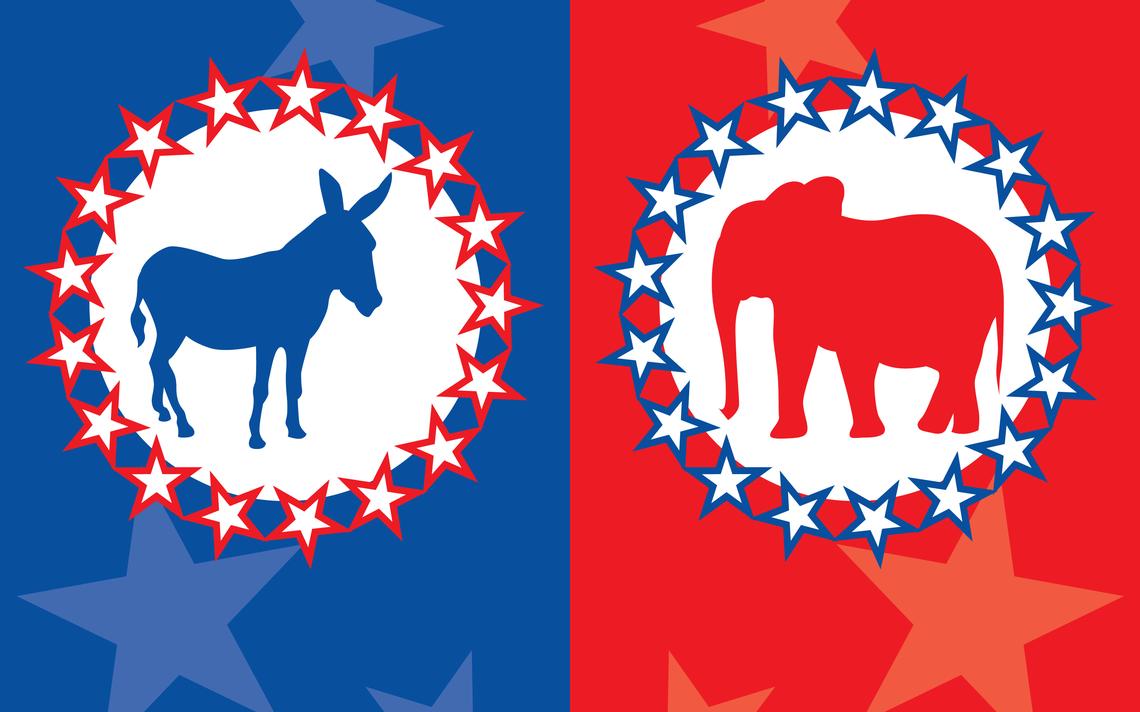